Le Futur
J’enverrai				Nous    enverrons

Tu enverras			Vous    enverrez

Il					Ils
Elle	   enverra			Elles     enverront
On
Jean et Marie
Jean et Gaston se connaissent depuis longtemps. Jean voulait envoyer un texto à Marie mais il avait très peur de lui envoyer un message.  Son meilleur ami, Gaston lui a dit :  Jean, tu enverras un texto à Marie et tu parleras avec elle ! Sois courageux!»  Alors, Jean a cherché son smartphone, il a composé le numéro de Marie et il lui a envoyé un texto.
Jean et Marie
Marie?
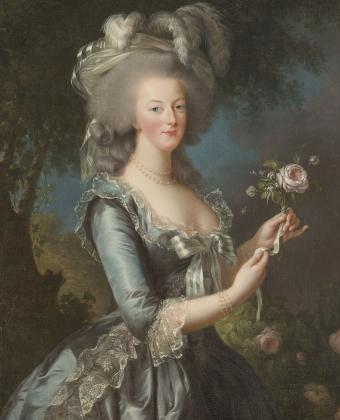 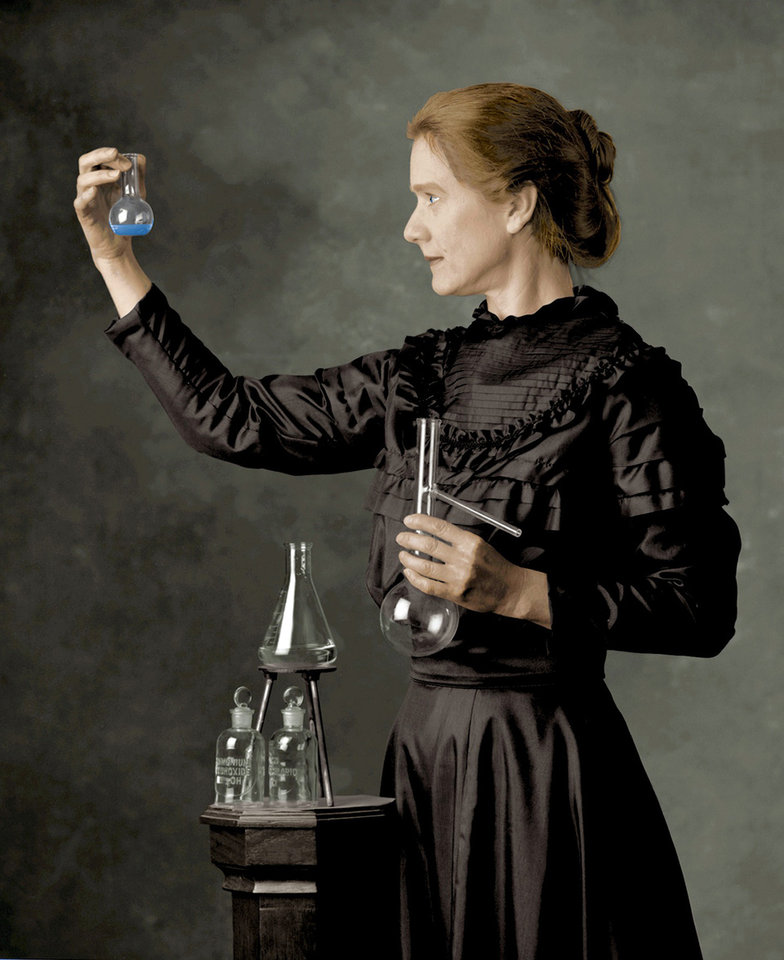 Marie?
La Technologie
un mot de passe = password
une page d’accueil = homepage
un site Internet/un site web
une souris = a mouse (both animal and tech)
démarrer = to start (computer, car)
surfer sur Internet = to surf the Internet
La Technologie
un mot de passe = 
une page d’accueil = 
un site Internet/un site web =
une souris = 
démarrer = 
surfer sur Internet =
L’usage du future dans les phrases avec si
To express what WILL happen IF a certain condition is met…
Si le bus n’arrive pas, nous prendrons le train.
Si j’ai de l’argent, je voyagerai.

*The si (if) clause, which expresses the condition
*The result clause, which tells what WILL HAPPEN

S’il fait beau, je ________ (faire) un voyage.
Si tu me donnes de l’argent, je t’ __________ (acheter) un café.
La prof sera contente si on ___________ (finir) les devoirs.

*Turn to a partner and explain how “si clauses” with the future work!
L’usage du future dans les phrases avec si
To express what WILL happen IF a certain condition is met…
Si le bus n’arrive pas, nous prendrons le train.
Si j’ai de l’argent, je voyagerai.

*The si (if) clause, which expresses the condition
*The result clause, which tells what WILL HAPPEN

S’il fait beau, je _ferai_ (faire) un voyage.
Si tu me donnes de l’argent, je t’ _achèterai_ (acheter) un café.
La prof sera contente si on __finit__ (finir) les devoirs.

*Turn to a partner and explain how “si clauses” with the future work!
Verbs in the future mean “will” as opposed to the verbs in the conditional mean “would”. To form the conditional, use the same stems as the future and then add the imperfect tense endings.
Futur

Je serai		Nous serons
Tu seras		Vous serez
Il sera			Ils seront
Elle sera		Elles seront
On sera
Conditionnel			
Je serais		Nous serions
Tu serais		Vous seriez
Il serait		Ils seraient
Elle serait		Elles seraient
On serait
Verbs in the future mean “will” as opposed to the verbs in the conditional mean “would”. To form the conditional, use the same stems as the future and then add the imperfect tense endings.
Conditionnel			
Je serais		Nous serions
Tu serais		Vous seriez
Il serait		Ils seraient
Elle serait	Elles seraient
On serait
Si + imparfait + conditionnel
In the sentences below, the verb in the si clause is in the imperfect and the result clause is in the conditional.  The conditional is used to describe what people WOULD DO, what WOULD HAPPEN if a certain condition were met. Si clauses with imperfect and conditional reflect situations that are more hypothetical than si clauses with present + future.The structure of this si clause (or If/then statement) is: Si + imparfait + conditionnel.  You can also have conditionnel + si + imparfait.
Si c’était les vacances, je voyagerais.
J’achèterais du chocolat pour le professeur si j’étais vous. 
Si c’était les vacances, vous n’étudieriez pas.
Si + imparfait + conditionnel
Si clauses with imperfect and conditional reflect situations that are more hypothetical than si clauses with present + future.  The structure is:  Si + imperfect + conditional.

Si on _______ (être) riche, on _________  (acheter) un château en France.
Si je  ___________ (gagner) à la loterie,  je  ________ (donner) beaucoup d’argent aux pauvres. 
Nous ______________ (avoir) très peur s’il y _________ (avoir) une tornade.
Si + imparfait + conditionnel
Si clauses with imperfect and conditional reflect situations that are more hypothetical than si clauses with present + future.  The structure is:  Si + imperfect + conditional.

Si on _était_ (être) riche, on __achèterait__  (acheter) un château en France.
Si je  __gagnais__ (gagner) à la loterie,  je  __donnerais__ (donner) beaucoup d’argent aux pauvres. 
Nous __aurions__ (avoir) très peur s’il y __avait__ (avoir) une tornade.
Si + imparfait + conditionnel
Si clauses with imperfect and conditional reflect situations that are more hypothetical than si clauses with present + future.

Si j’_______ (être) le professeur, je ne _________ pas (donner) les examens.
Si la prof ___________ (gagner) à la loterie, on ________ (faire) une excursion en France. 
S’il y _________ (avoir) un ouragan, nous n’______________ (allons) pas à l’école.
On _________  (acheter) un château en France, si on _______ (être) riche, 
Si je  ___________ (gagner) à la loterie,  je  ________ (donner) beaucoup d’argent aux pauvres. 
Nous _____________ (avoir) très peur s’il y _________ (avoir) une tornade.
Si + imparfait + conditionnel
Si clauses with imperfect and conditional reflect situations that are more hypothetical than si clauses with present + future.

Si j’_étais__ (être) le professeur, je ne __donnerais__ pas (donner) les examens.
Si la prof __gagnait__ (gagner) à la loterie, on __ferait__ (faire) une excursion en France. 
S’il y _avait_ (avoir) un ouragan, nous n’_irions_ (allons) pas à l’école.
On __achèterait__  (acheter) un château en France, si on _était_ (être) riche, 
Si je  __gagnais__ (gagner) à la loterie,  je  __donnerais__ (donner) beaucoup d’argent aux pauvres. 
Nous __aurions__ (avoir) très peur s’il y __avait__ (avoir) une tornade.
Verbs in the conditional mean “would” as opposed to verbs in the future, which mean “will”. To form the conditional, use the same stems as the future and then add the imperfect tense endings.
			             Futur			        Conditionnel
visiter (je)		       Je 				       Je 	
Choisir	(tu)                           Tu 				       Tu 
Vendre (il)	                     Il 				        Il 	
Être (nous)                            Nous 			        Nous	  
Faire (vous)		        Vous			        Vous
Aller (elles)                            Elles 			        Elles
Avoir (ils)		         Ils				        Ils
Verbs in the future mean “will” as opposed to verbs in the conditional, which mean “would”. To form the conditional, use the same stems as the future and then add the imperfect tense endings.
			             Futur			        Conditionnel
visiter (je)		       Je visiterai			       	Je visiterais	
Choisir	(tu)                           Tu choisiras		       	Tu choisirais
Vendre (il)	                     Il vendra			       	Il vendrait	
Être (nous)                            Nous serons		      	Nous serions	  
Faire (vous)		        Vous ferez		       	Vous feriez
Aller (elles)                            Elles iront		    	       	Elles iraient
Avoir (ils)		         Ils	 auront			Ils auraient
Les indications
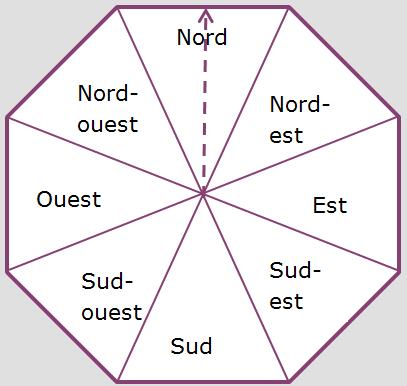 Les indications
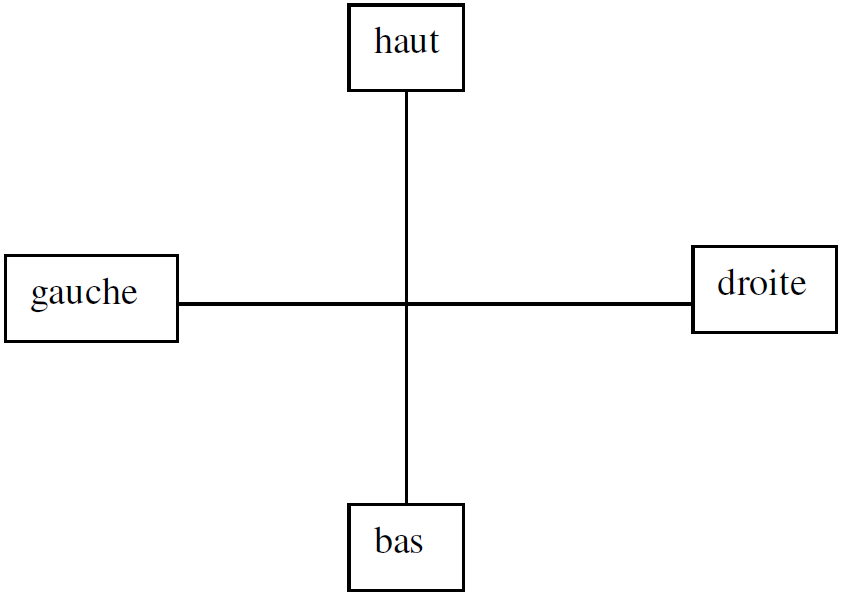 Vocabulaire – retrouver son chemin en villeVous continuez tout droit sur la rue des lilas et puis vous tournez à gauche.  Vous continuez sur la rue des fleurs et puis le café-tabac est à gauche.
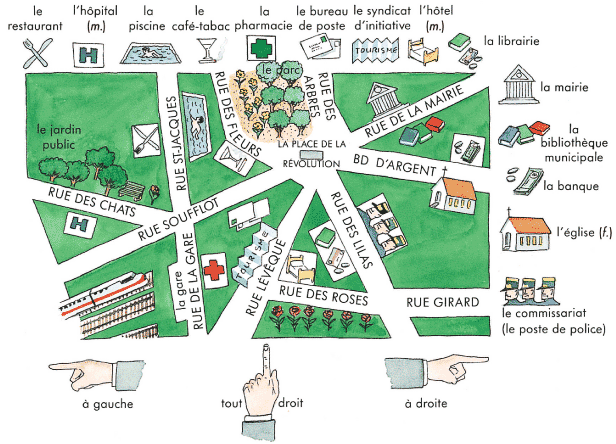 continuer	=	
se déplacer	= to move, change 
                                              location
descendre	= to go, come down
être perdu(e)	= to be lost
monter	= to go up/come up
s’orienter	=  to get one’s bearings
suivre		=  to follow
tourner	=  to turn
traverser	=  to cross
Vocabulaire – retrouver son chemin en villeVous continuez tout droit sur la rue des lilas et puis vous tournez à gauche.  Vous continuez sur la rue des fleurs et puis le café-tabac est à gauche.
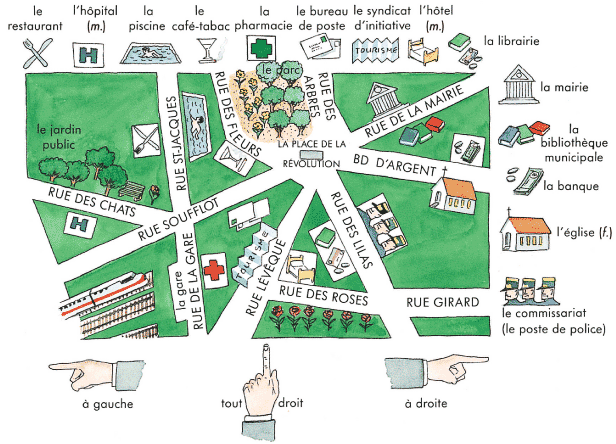 un coin		= a corner
un angle	= a corner
au bout (de)	= at the end (of)	
au coin (de)	= at the corner (of)
autour (de)	= around
jusqu’à		= until
(tout) près (de)= (very) close (to)
Vocabulaire – retrouver son chemin en ville
un feu/des feux de signalisation	= traffic light(s)
une fontaine		= a fountain
un pont	= a bridge	
une rue	= a street
une statue	= a statue
jusqu’à		= until
(tout) près (de)= (very) close (to)
Vocabulaire – retrouver son chemin en ville
traffic light(s)
a fountain
a bridge	
a street
a statue
until
(very) close (to)
Vocabulaire – retrouver son chemin en ville
traffic light(s)
a fountain
a bridge	
a street
a statue
until
(very) close (to)
Vocabulaire – retrouver son chemin en ville
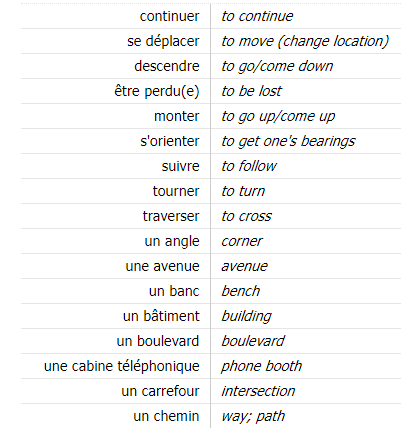 traffic light(s)
a fountain
a bridge	
a street
a statue
until
(very) close (to)
Vocabulaire – retrouver son chemin en ville
un feu/des feux de signalisation	= traffic light(s)
une fontaine		= a fountain
un pont	= a bridge	
une rue	= a street
une statue	= a statue
jusqu’à		= until
(tout) près (de)= (very) close (to)
Vocabulaire – retrouver son chemin en ville
traffic light(s)
a fountain
a bridge	
a street
a statue
until
(very) close (to)
Vocabulaire – retrouver son chemin en ville
un feu/des feux de signalisation	= traffic light(s)
une fontaine		= a fountain
un pont	= a bridge	
une rue	= a street
une statue	= a statue
jusqu’à		= until
(tout) près (de)= (very) close (to)
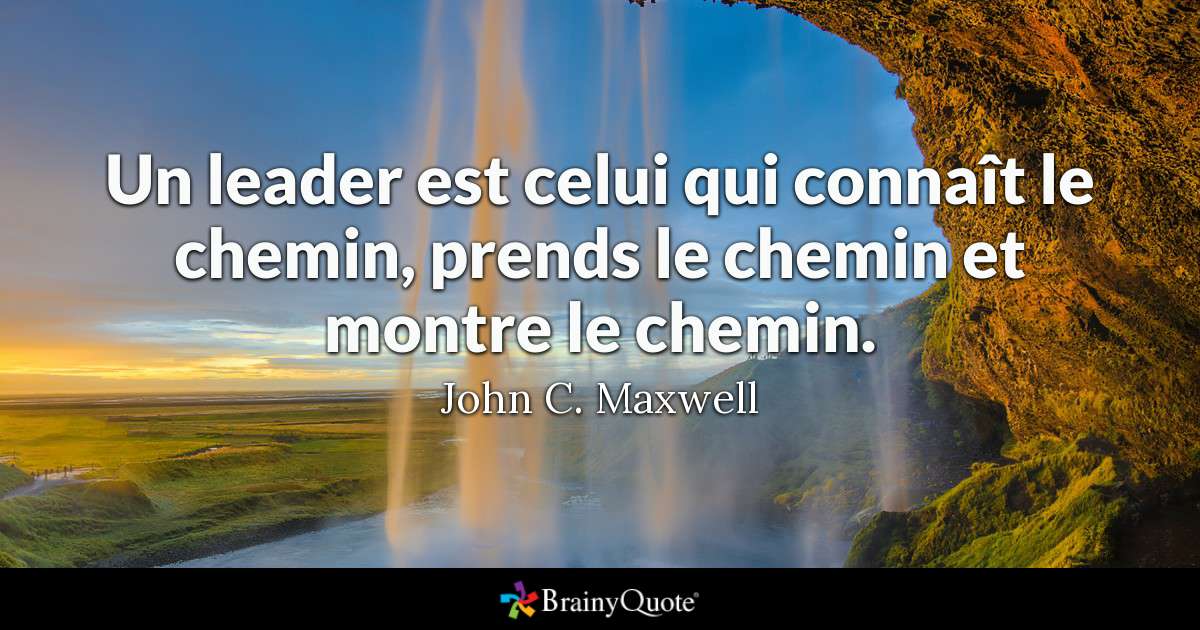 Mais attention!  Il ne faut pas …se perdre.
se perdre
Je me perds				Nous nous perdons
Tu te perds				Vous vous perdez
Il se perd				Ils se perdent
Elle se perd				Elles se perdent
On se perd

Je me suis perdu(e)			Nous nous sommes perdu(e)s
Tu t’es perdu(e)			Vous vous êtes perdu(e)(s)
Il s’est perdu				Ils se sont perdus
Elle s’est perdue			Elles se sont perdues
On s’est perdu
Vocabulaire – en ville
to wait in line
a laundromat
newstand
beauty salon 	    	et aussi 	 barbershop
police station
town hall/city hall; mayor’s office
closed
open
Révision de l’imparfait
J’				Nous
Tu				Vous

Il				Ils
Elle				Elles
On

Petite traduction
It was bad!
When I was 8 years-old, I played baseball.
Yesterday, the weather was beautiful.
Écrivez en français.
Révision de l’imparfait
J’étais				Nous étions
Tu étais				Vous étiez

Il				Ils
Elle	était			Elles	  étaient
On

Traductions
When I was 8 years-old, I played baseball.  Quand j’avais 8 ans, je jouais au baseball.
Yesterday, the weather was beautiful.  Hier, il faisait beau.
Écrivez en français.
Petites Conversations
Parle d’un évènement spécial pendant ton enfance…
Quand j’____________ (avoir) 8 ans, ma famille ______________ (aller) en Floride.  Nous y _______________ (rester) pendant une semaine et il ____________ (faire) très beau tous les jours.  Je ____________ (nager) dans l’océan où il y _____________ (avoir) beaucoup de petits poissons.
Le passé composé & L’imparfait
Passé Composé:  Are well-defined actions, completed at a specific point in time.  These actions move the story forward in the past.  They can answer the question What happened?
Hier, Pauline s’est réveillée tard.
Elle a téléphoné à son amie.
Elle est arrivée à l’école à 8h15.
 
Imparfait: used to describe conditions and circumstances that form the background of other past actions. They do not necessarily advance the story in the past.  Instead, these actions embellish and make the story more interesting.  In the case of past progressive or ongoing past actions, they might answer the questions What was happening?
Date, time & Weather:  
Il était deux heures.  Il faisait froid.
Outward appearance; age, physical, mental or emotional state; other description
Elle était fatiguée et un peu triste.  Elle portait un jean, une chemise rose et des sandales. Elle avait très faim et soif.
Other actions in progress (past progressive or ongoing past action).
Pauline allait à l’école en voiture avec sa mère.  Elle faisait ses devoirs dans la voiture.
Passé Composé
manger
Je		nous
Tu		vous
Il		ils
Elle		elles
On
aller
Je		nous
Tu		vous
Il		ils
Elle		elles
On
se brosser
Je			nous
Tu			vous
Il			ils
Elle			elles
On
Passé Composé
manger
J’ai mangé	nous avons mangé
Tu as mangé 	vous avez mangé
Il a mangé 	ils ont mangé
Elle a mangé 	elles ont mangé
On a mangé
aller
Je suis allé(e)	nous sommes allé(e)s
Tu es allé(e) 	vous êtes allé(e)(s)
Il est allé	ils sont allés
Elle est allée	elles sont allées
On est allé
se brosser
Je me suis brossé(e)	nous nous sommes brossé(e)s
Tu t’es brossé(e) 	vous vous êtes brossé(e)(s)
Il s’est brossé	 	ils se sont brossés
Elle s’est brossée	elles se sont brossées
On s’est brossé
Partie I
Samedi après-midi, Marie est allée à la bijouterie.  Elle a dit à la vendeuse « Je dois acheter une montre pour mon grand-père qui aura 75 ans! »  Marie a regardé deux montres mais elle en a acheté une.  La montre était très belle et son grand-père aimera! Puisque le bureau de poste était déjà fermé, Marie enverra le colis à son grand-père lundi matin.
Partie I
Samedi après-midi, Marie __________ (aller) à la bijouterie.  Elle _______ (dire) à la vendeuse « Je dois acheter une montre pour mon grand-père qui ________ (avoir) 75 ans! »  Marie ____________ (regarder) deux montres mais elle en _____________ (acheter) une.  La montre ___________ (être) très belle et son grand-père _____________ (aimer)! Puisque le bureau de poste ___________ (être) déjà fermé, Marie ____________ (envoyer) le colis à son grand-père lundi matin.
Partie II
Marie est partie de la bijouterie et en même temps, son ami Cécile l’a appelée et elle lui a dit: « Ça te dit d’aller au salon de beauté. On pourrait se faire coiffer! Il est important qu’on y aille! »  Puisque Marie s’entend bien avec Cécile, elle a dit « Oui! Bien sûr! ». Une heure après l’appel, elles sont parties.  Il était 14h00 et elles y sont allées à pied.  Il est important qu’elles ne soient pas en retard.
Partie II
Marie ____________ (partir) de la bijouterie et en même temps, son ami Cécile l’__________ (appeler) et elle lui ________ (dire): « Ça te dit d’aller au salon de beauté. On ____________ (pouvoir) se faire coiffer! Il est important qu’on y __________ (aller)! »  Puisque Marie s’entend bien avec Cécile, elle _____________ (dire) « Oui! Bien sûr! ». Une heure après l’appel, elles ____________ (partir).  Il __________ (être) 14h00 et elles y __________ (aller) à pied. Il est important qu’elles ne __________ (être) pas en retard.
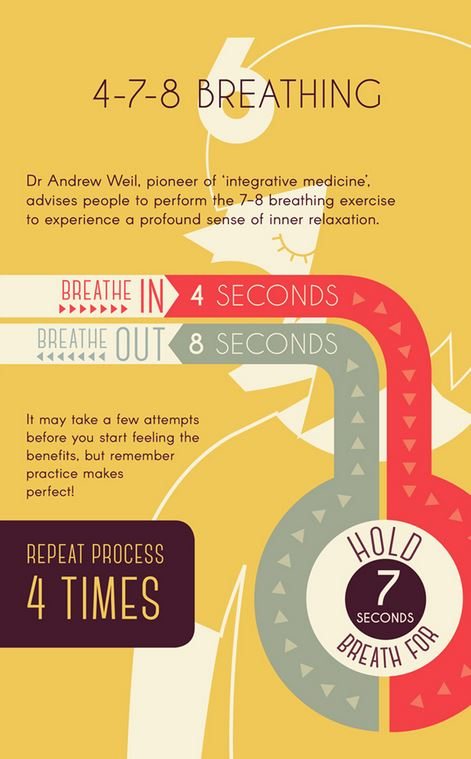 L’examen final, comment préparer?
*Study vocabulary lists for chapters 1 – 4 
*Study negative expressions – these were on Ppt printouts
*Study verb tenses – though since this is scantron, any verb tenses that you will need to know will be for recognitition and to better understand time frames from readings.  The verb tenses that we have studied are: présent, passé composé, imparfait, futur, conditionnel.  There will not be subjunctive on the final common assessment.
*special structures with si and quand (also dès que) will need to be reviewed.

Listening (15)
Reading (15)
Structure & Vocabulary (15)
Culture (5 – in English)
Partie III
Après le rendez-vous chez le coiffeur, elles se promenaient en ville. Elles ont vu Jacques qui courait.  Jacques s’est arrêté et leur a dit « Bonjour!  Je cours souvent pour être en bonne santé!  Après l’école quand je rentre à la maison, je ne mange plus de chocolat pour le goûter. Je ne mange jamais de chips.
Partie II
Je me sens mieux qu’avant.  Je préfère maigrir que grossir parce que je voudrais être journaliste!  Hier soir, j’ai envoyé mon CV au TV5 Monde.  J’espère qu’on m’appelle pour un entretien.  J’espère faire un stage cet été.
Le Maghreb
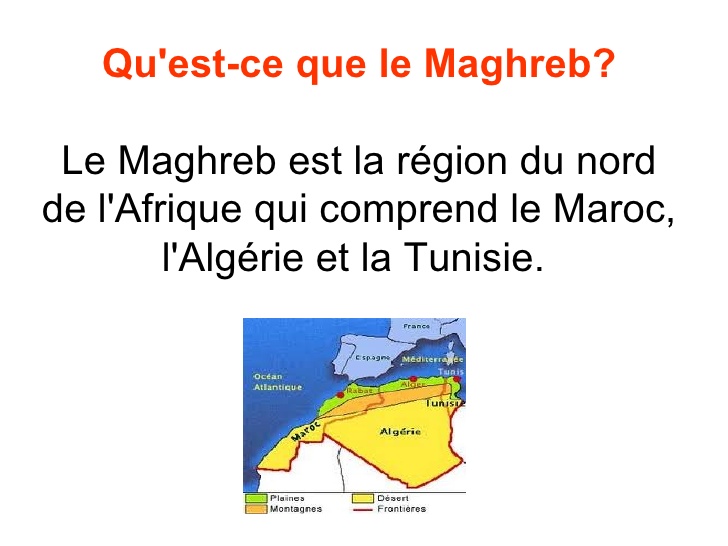